Bienvenue en section maternelle
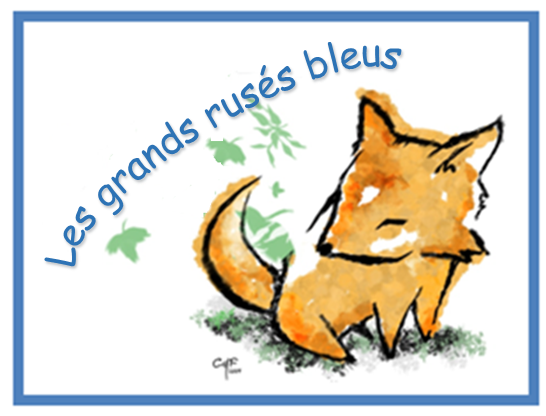 Chez les grands rusés bleus
Madame Murielle
Notre journée de classe
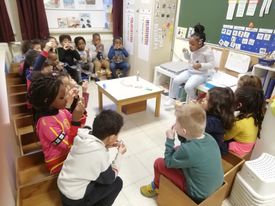 Présentation d’une journée:
8h20		Accueil en classe
8h30		Rassemblement au coin tapis
		Météo, présence, calendrier
8h45		 Collation collective 
9h                       Ateliers autonomes
                               (Inspiration Montessori, Freinet) 
9h30 		Temps d’apprentissages
10h40	               Récréation
11h 		Temps d’apprentissages
12h                     Diner en classe 
12h30                 Récréation 		
13h40 	Temps d’apprentissages
15h00		 Fin de la journée
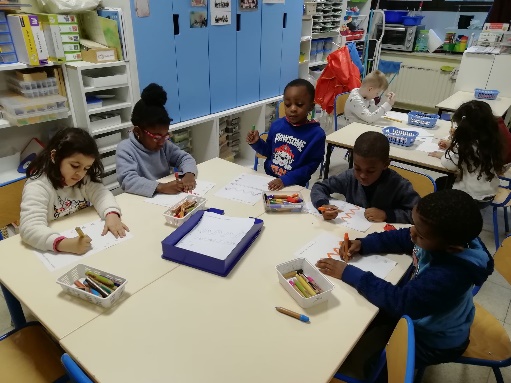 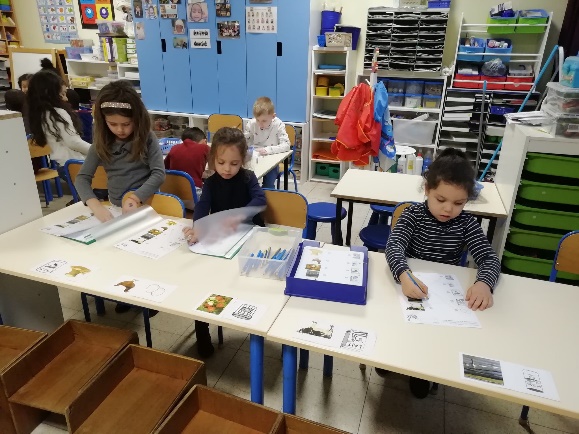 La collation
Viser  une alimentation saine et variée
		Lundi: Fruit ou légume
		Mardi: Produit laitier
		Mercredi: Collation libre
		Jeudi: Fruit ou légume
		Vendredi: Biscuit sans chocolat

Sensibiliser les enfants à la gestion des déchets
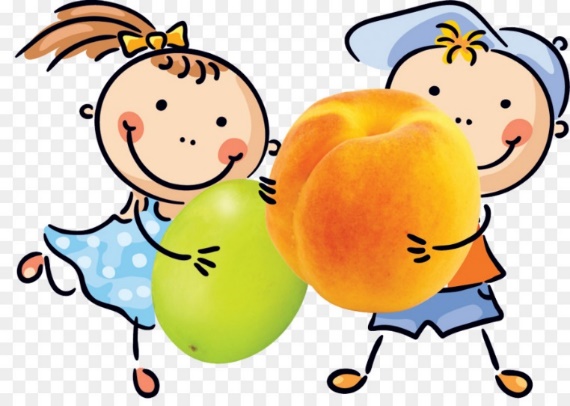 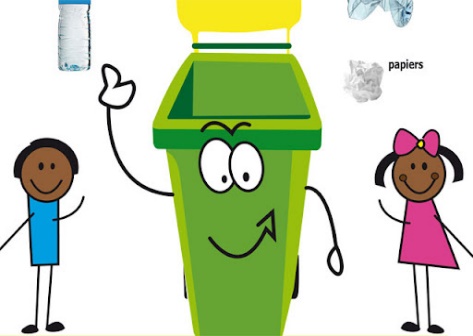 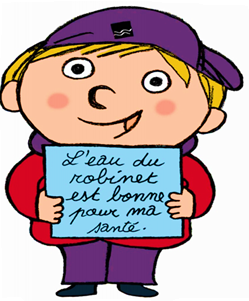 A l‘eau, à l’eau…
Pour favoriser de bonnes habitudes d’hygiène alimentaire….
Chaque jour les enfants apportent une gourde remplie d’eau.
Il peut boire chaque fois qu’il entre en classe.
Les enfants emportent leur gourdes d’eau au cours de psychomotricité pour le sensibiliser à de bonnes habitudes sportives.
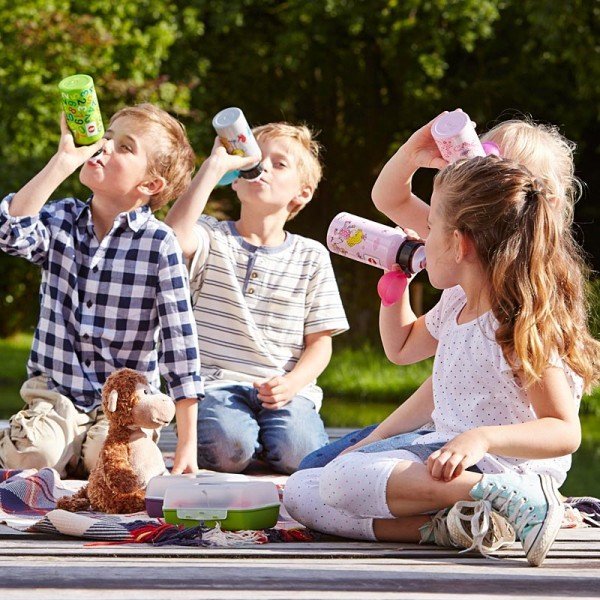 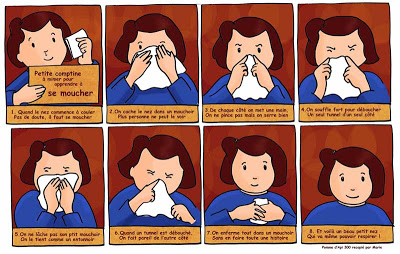 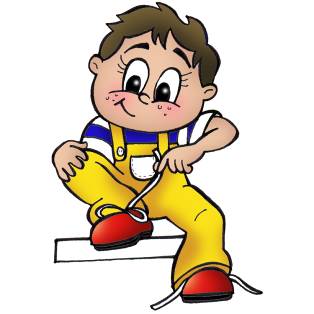 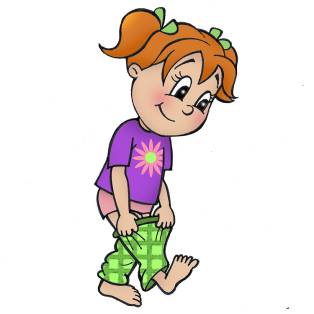 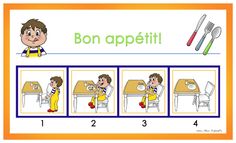 Pour une meilleure autonomie…
Nous insistons sur quelques règes élémentaires…
L’enfant enfile et ferme sa veste.
Il sait vider seul son cartable (farde, boîte à tartine)
Il est capable de se moucher .
Il est capable de s’habiller seul.
Il est capable de rester à table et de manger dans le calme, proprement


N’oublions pas qu’en première année, il sera autonome 
pour se rendre à la piscine.
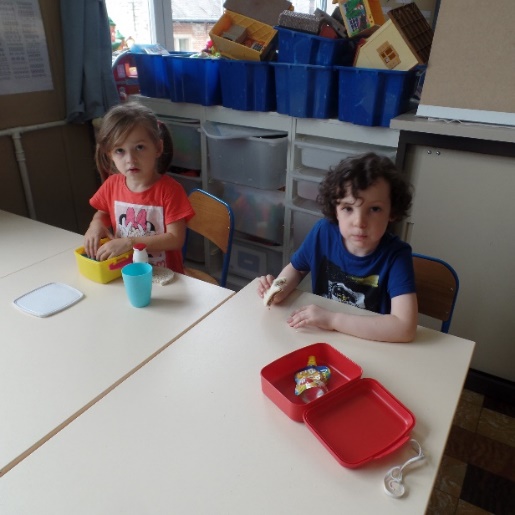 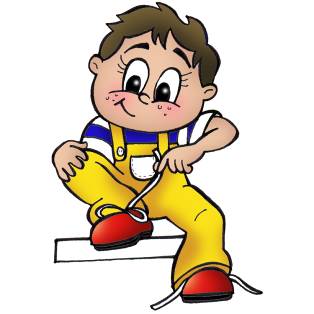 Chaque enfant a en lui 8 intelligences et les développe naturellement avec plaisir…
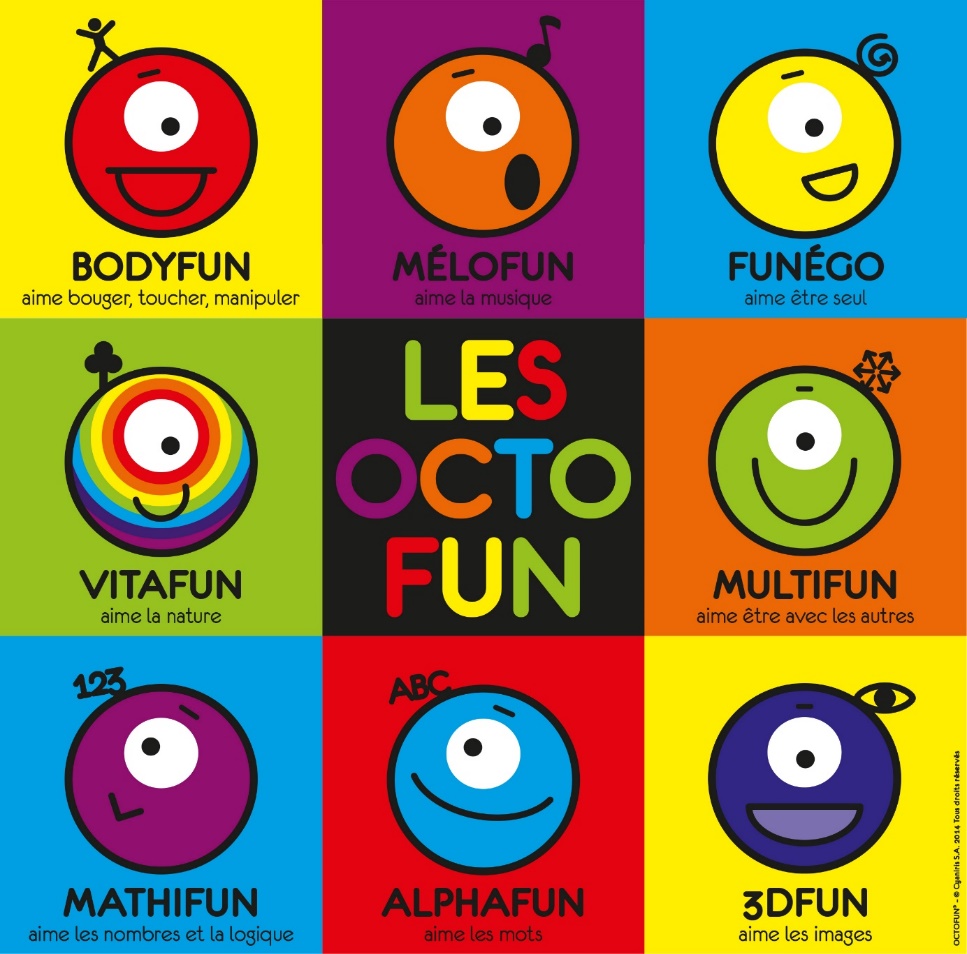 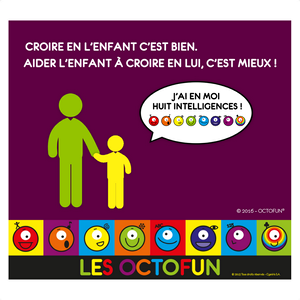 Objectifs: travailler l’estime de soi, respecter le rythme et les forces de chaque enfant, entretenir le plaisir d’apprendre, développer l’autonomie….
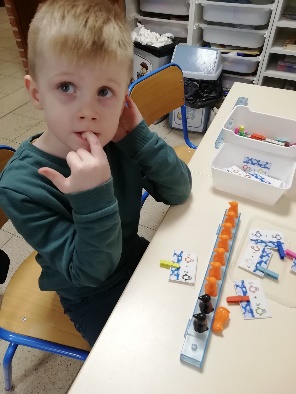 Les ateliers autonomes
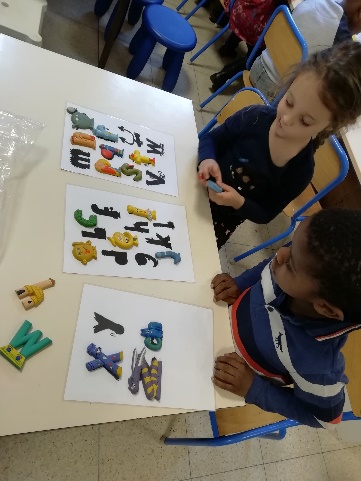 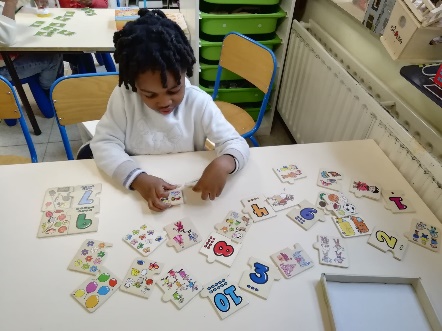 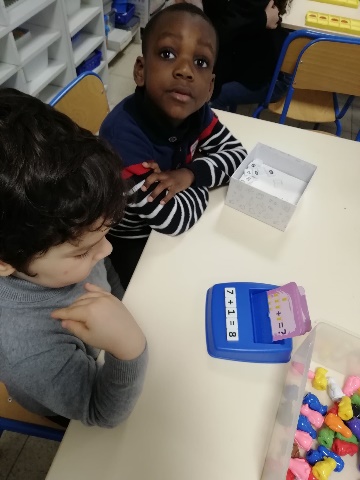 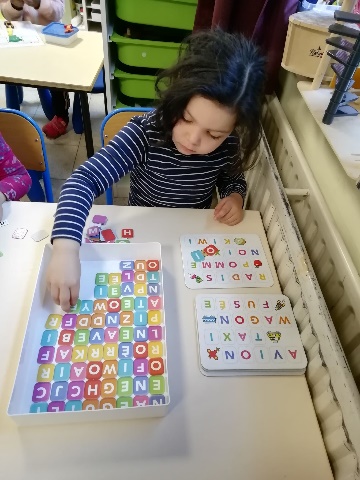 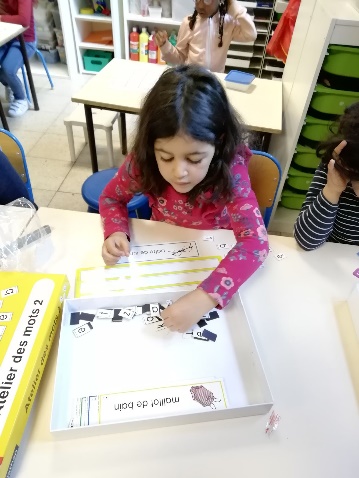 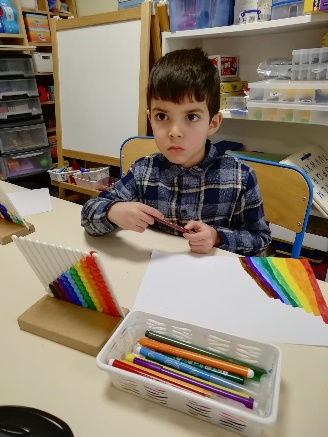 Ateliers de défis individuels journaliers (issus du programme officiel)
Organisés en rapport avec les 8 intelligences (Octofuns)
Une évaluation individuelle consignée dans une farde
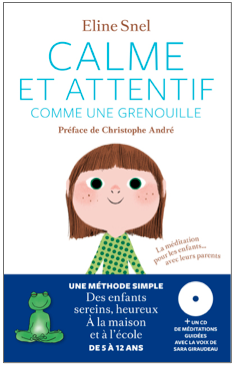 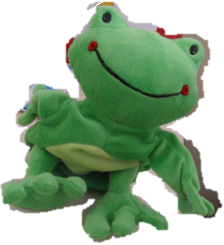 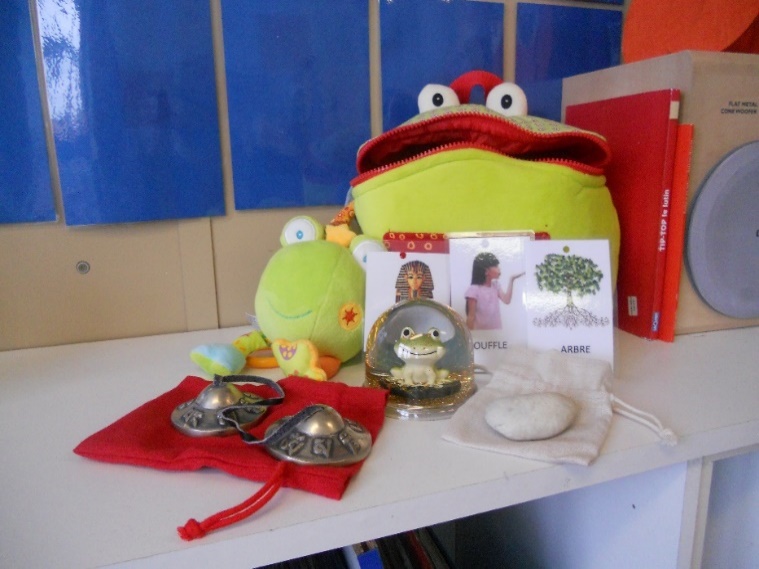 Formation basée sur la pleine conscience

Les activités se déroulent par petites séquences de quelques minutes chaque jour
La méthode est basée sur des exercices de relaxation qui favorisent la concentration et aide à la  gestion du stress.
Le matériel utilisé est ludique, affectif et a pour objectif de calmer les enfants afin qu’ils soient plus réceptifs aux apprentissages.
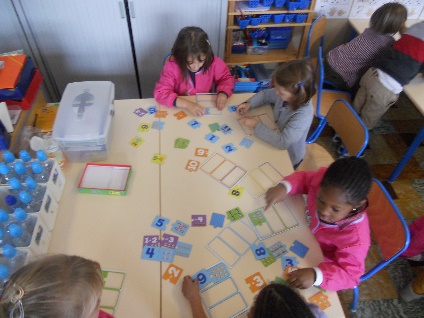 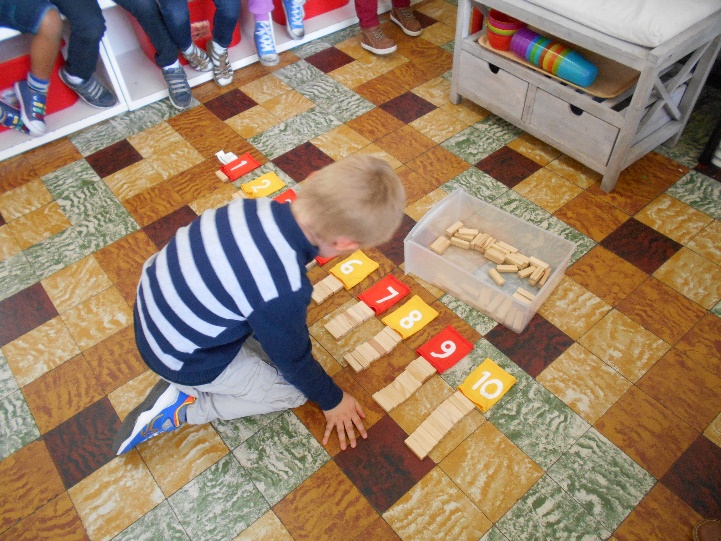 En mathématique
Nous découvrons les notions mathématique par le jeu


 Les nombres: de 1 à 6 (M2) et de 1 à 10 (M3)
   Familiarisation avec les représentations des nombres 
      de 1 à 100
 
Les solides et les figures
 
Les grandeurs
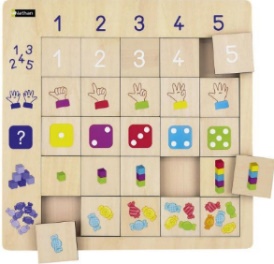 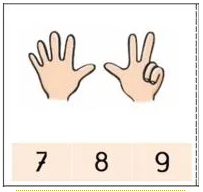 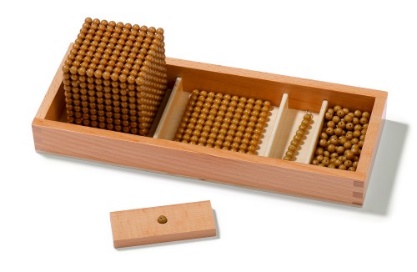 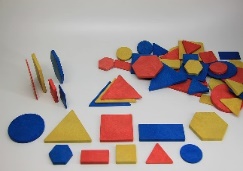 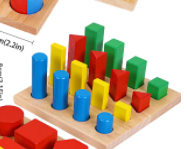 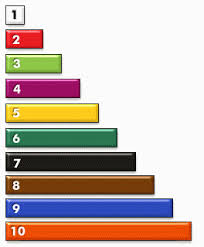 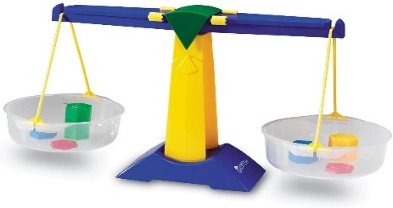 En français   :  la lecture
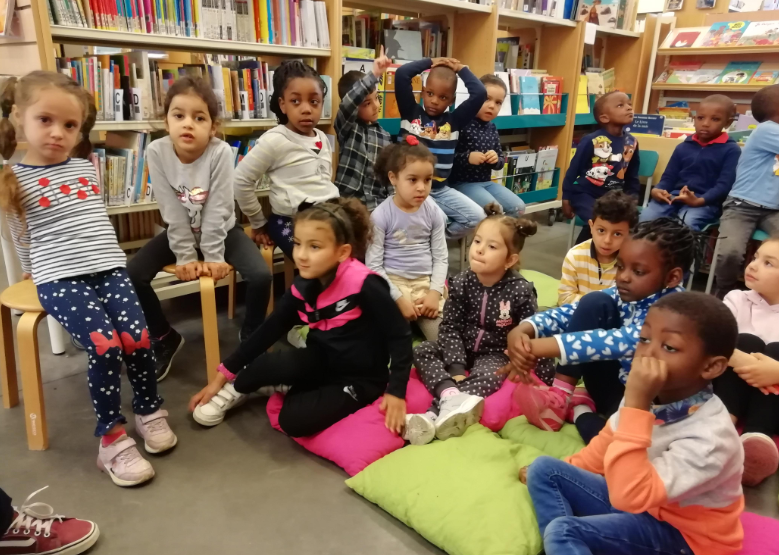 Grande  place  à la lecture 
Nous participons à des ateliers organisés par la bibliothèque de Woluwé St Lambert
Nous invitons l’enfant à être curieux, à découvrir différents types de livres 
Nous accordons une attention particulière à la présentation et l’utilisation des bibliothèques de classe.
Nous mettons en œuvre différentes approches de la littérature enfantine.


Projet : Sacs à lire: Madame Mélissa organisera le prêt de livres à ramener à la maison.
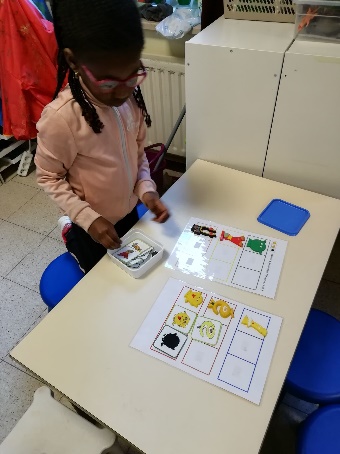 En français   :  la phonologie
La méthode des alphas: 

     un outil ludique et affectif



  La musique
  Utilisation de nombreuses comptines et poésies pour enrichir le vocabulaire, l’articulation et le rythme de lecture
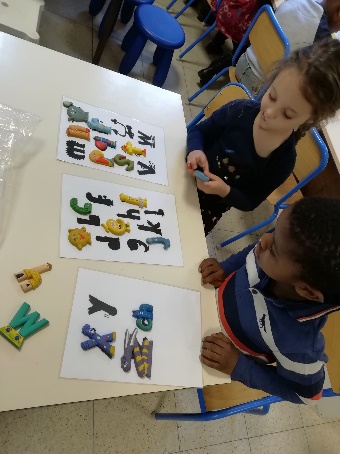 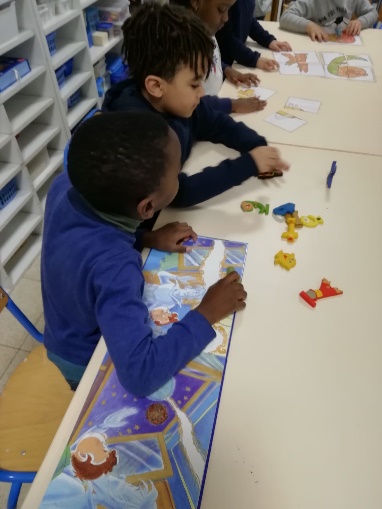 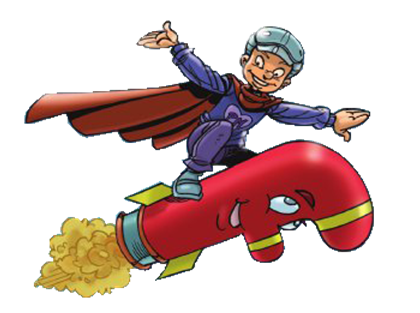 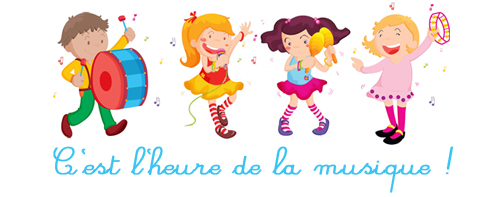 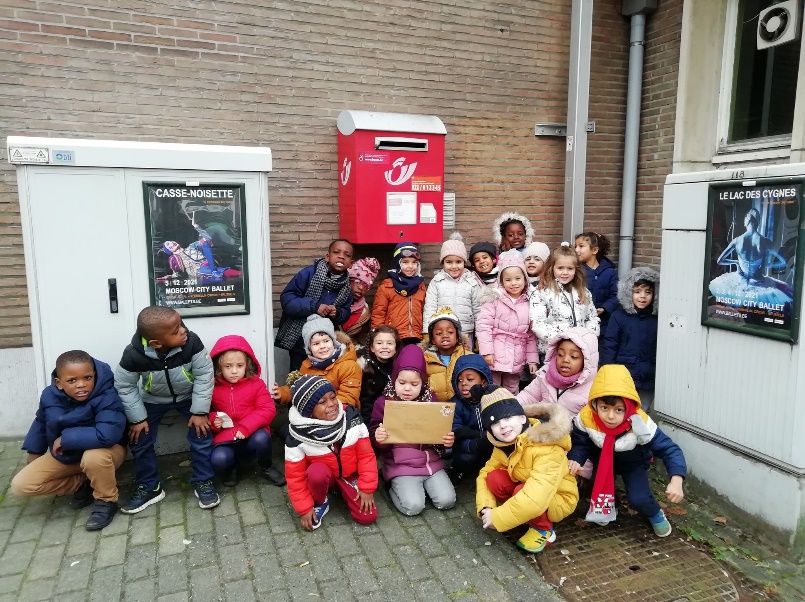 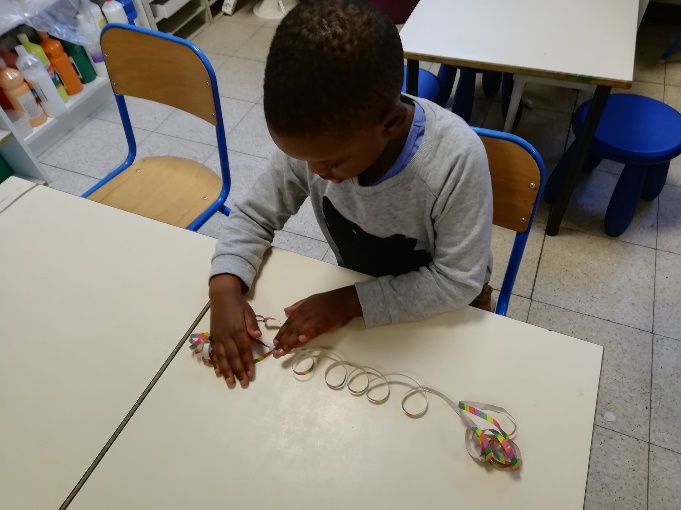 L’écriture
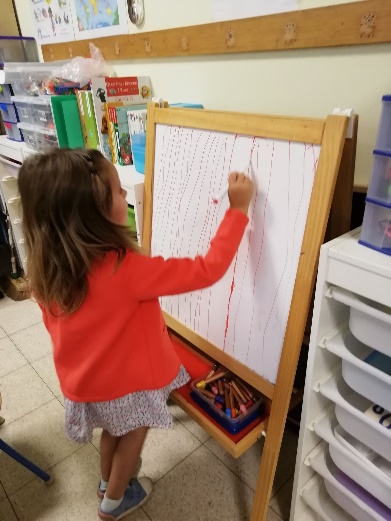 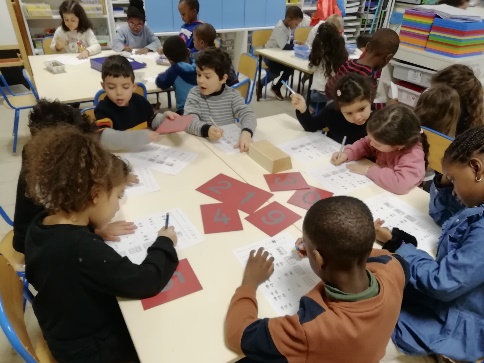 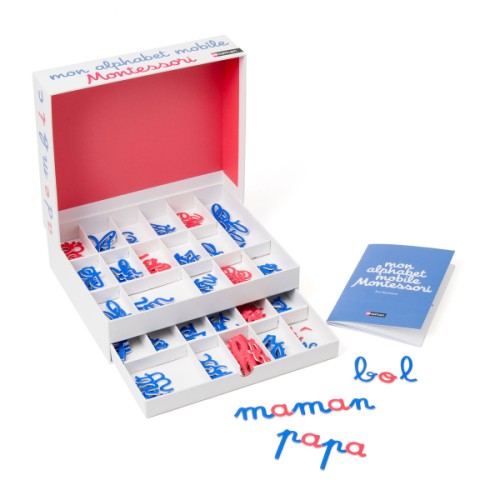 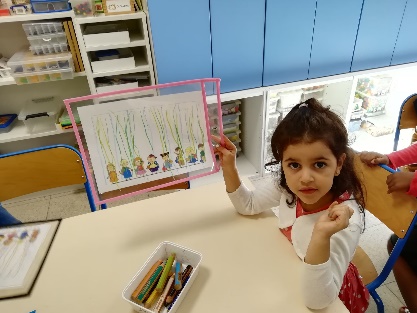 Le déliement du geste graphique et le maintien correct
 des outils sont une priorité.
Nous utilisons des lettres mobiles
Nous préparons l’enfant à l’écriture mais nous n’écrivons pas  encore.
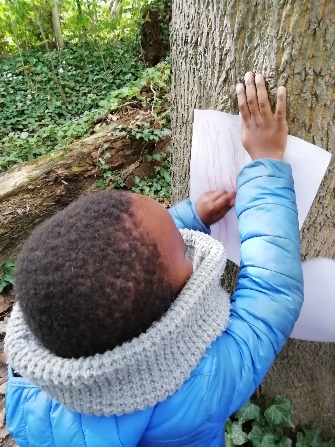 En éveil scientifique
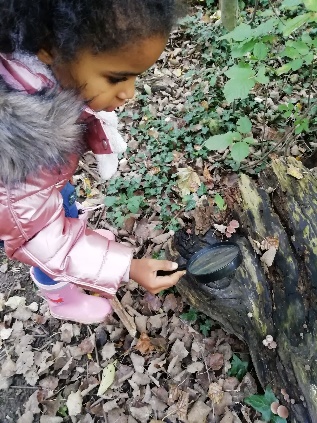 Lundi: classe du dehors

Découvertes du monde animal, végétal, phénomène météo, expériences diverses
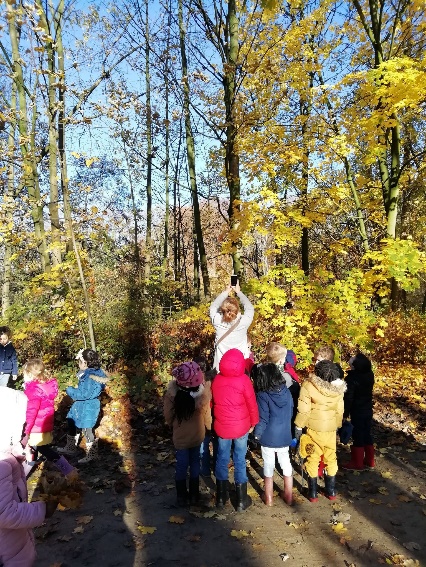 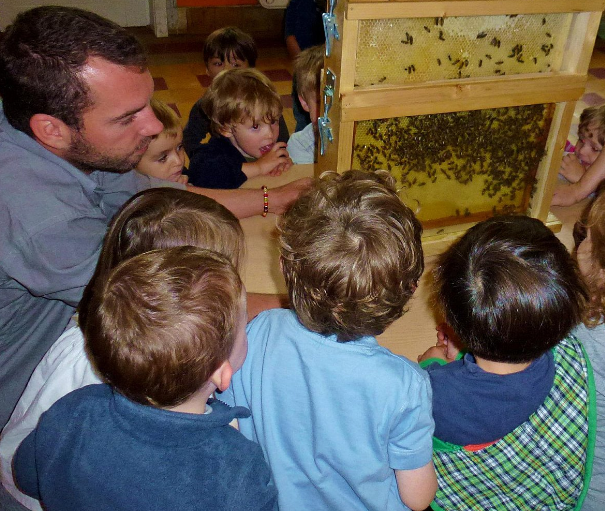 11 octobre: animation abeilles
7 mars : Animation:  la vie du sol
Découvertes du monde animal, végétal, phénomène méteo…
Sciences humaines et sociales
Comparer des représentation du temps qui passe





Identifier des paysages et des espaces autour de l’école
Projet mobilité avec Api
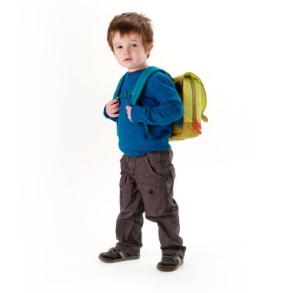 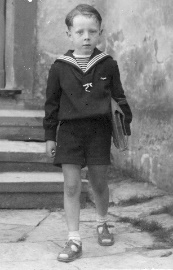 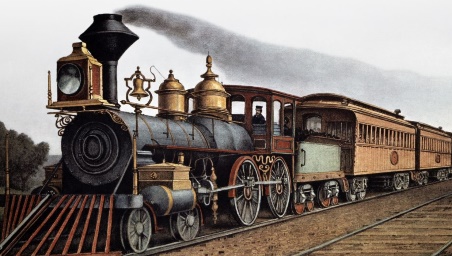 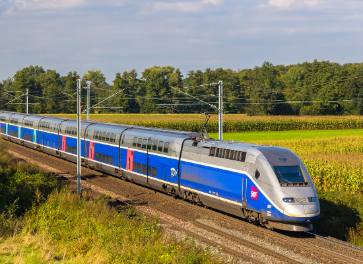 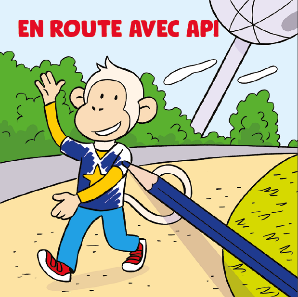 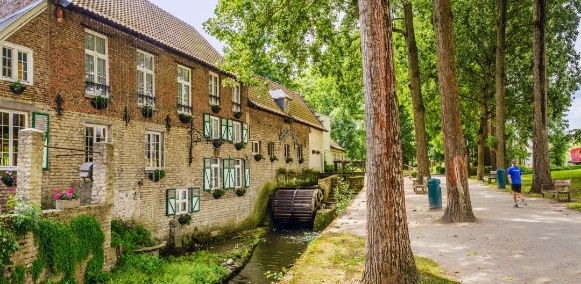 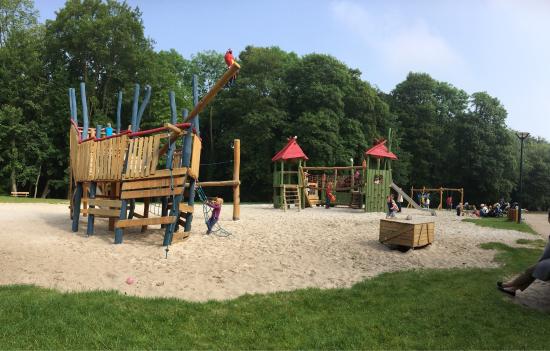 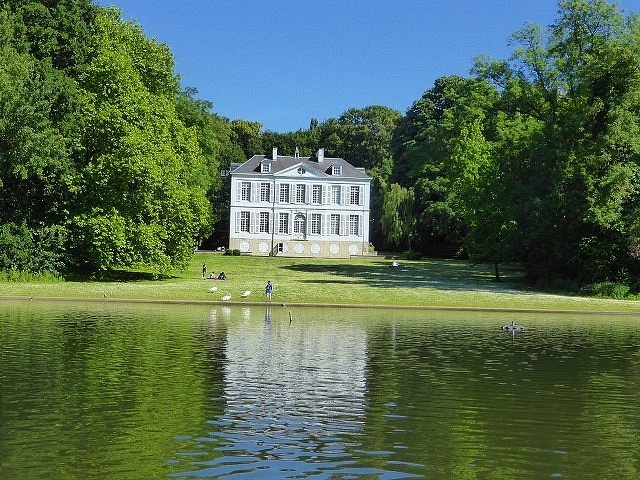 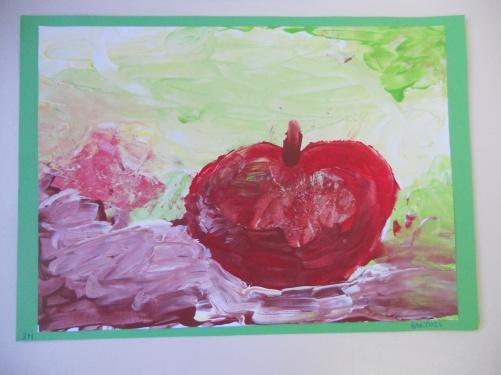 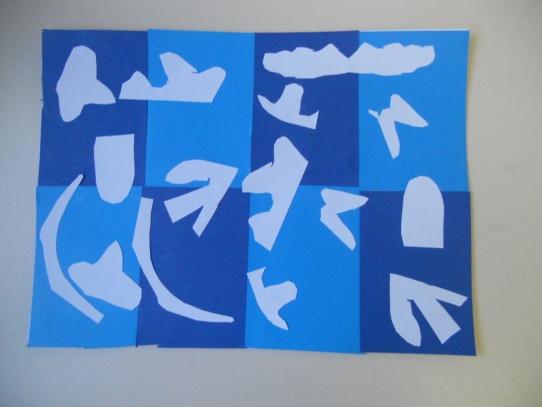 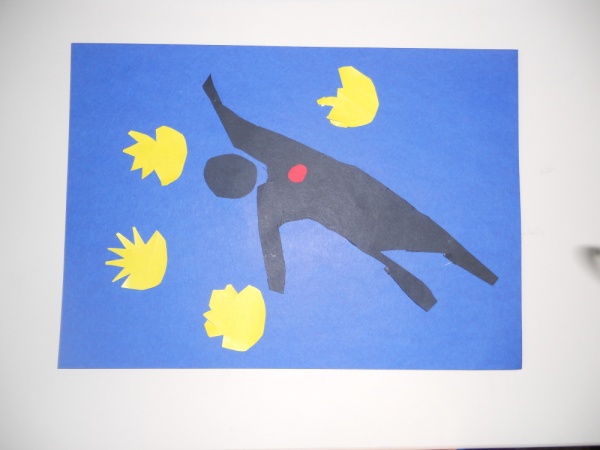 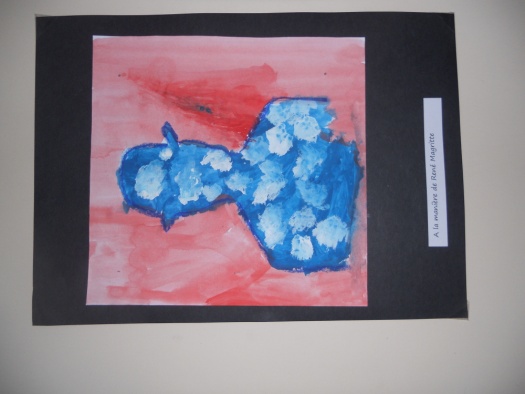 En éveil artistique
Nous développons la créativité 
Découvrons  quelques peintres connus
Tentons  différentes techniques de dessin et d’art visuel.
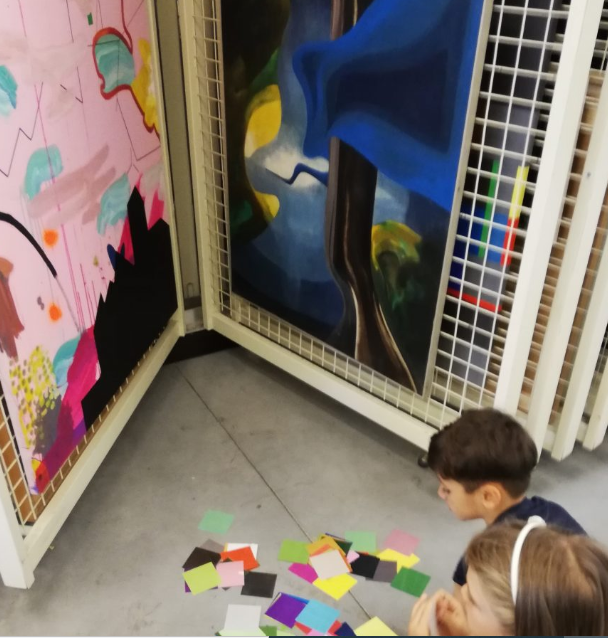 10 octobre: Artothèque Wolubilis : les sens

7 novembre: Artothèque Wolubilis : Les couleurs
En musique
Nous présentons aux enfants différents morceaux de musique classique
 Apprenons de nombreuses chansons illustrant les différents thèmes abordés en classe
Participons au spectacle musical « Tibélé » A Wolubilis le 9 mars
Pratiquons des orchestrations à partir d’instruments à percussion.
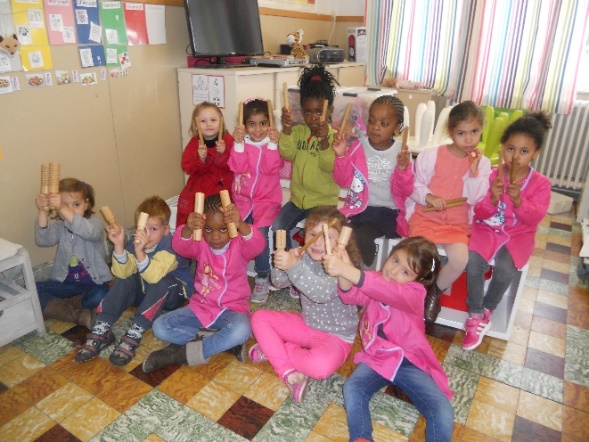 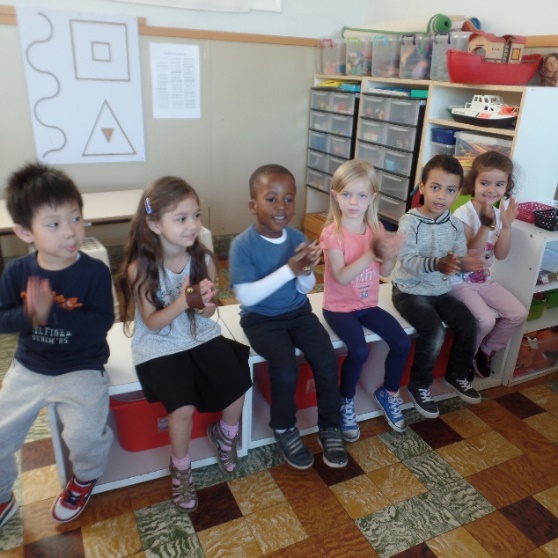 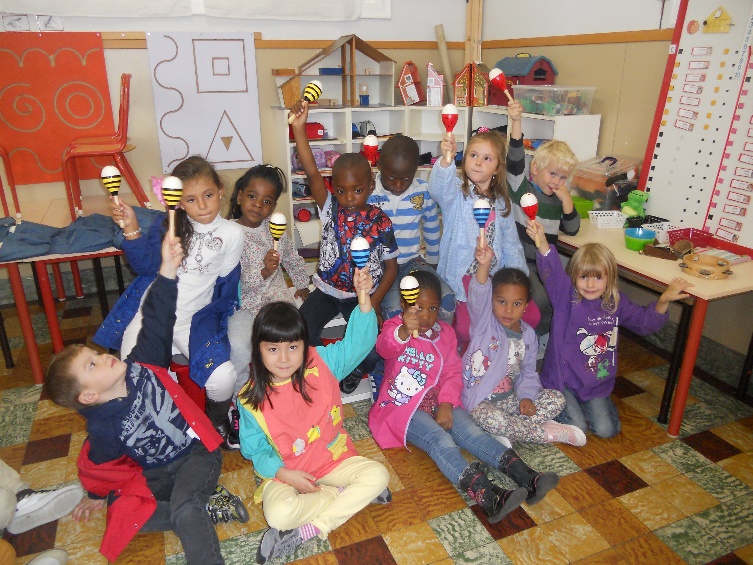 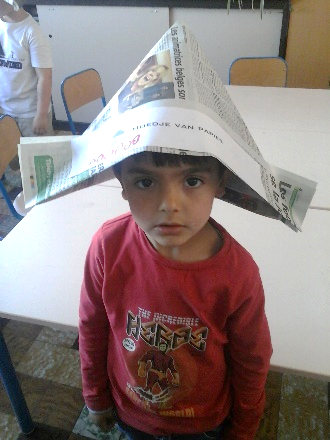 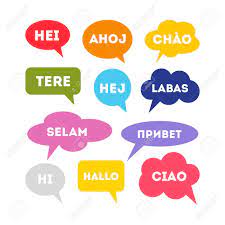 Eveil aux langues
En concordance avec le nouveau programme
                         Nous découvrirons
	Des comptines illustrant différentes langues
	Des histoires vidéo dans différentes langues
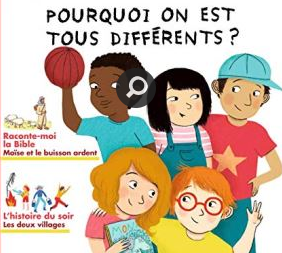 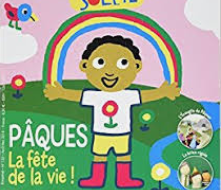 En religion
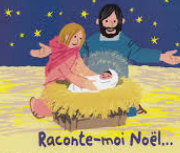 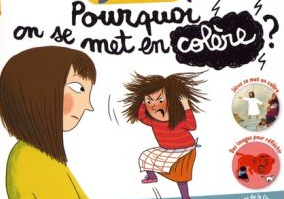 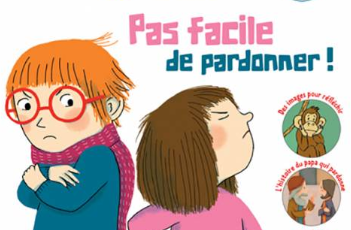 L’éveil à la citoyenneté dans le quotidien des enfants et lors d’activités dynamiques de groupe. 

Récits bibliques au-travers de livres adaptés aux enfants. 

Nous assistons à différentes petites célébrations avec les enfants des classes primaires au fil des moments forts de l’année .

Les troisièmes maternelles se rendront  à l’église Saint-Lambert à Noël et à Pâques.
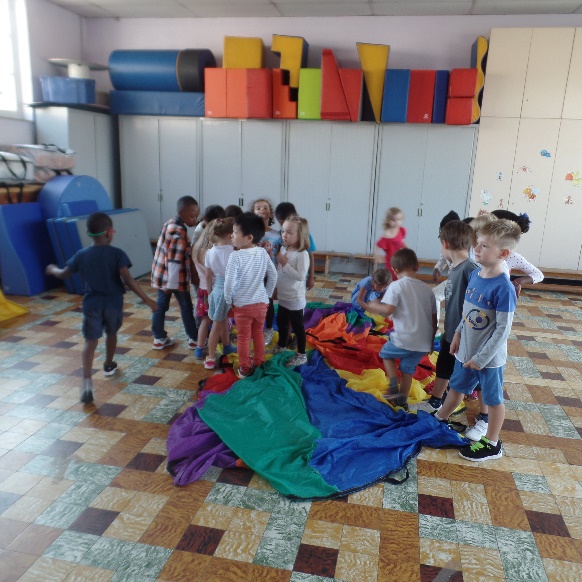 La psychomotricitéAvec Monsieur Thomas
Rusés bleus : Mercredi matin
Pour  découvrir différents sports
Pour bouger , se dépenser
Pour resserrer les liens entre les enfants 
Pour développer l’esprit d’équipe
Pour apprendre à oser et se dépasser
Pour prendre conscience de son corps et de son bien-être physique
Evaluation des apprentissages
Les enfants sont évalués tout au long des activités.
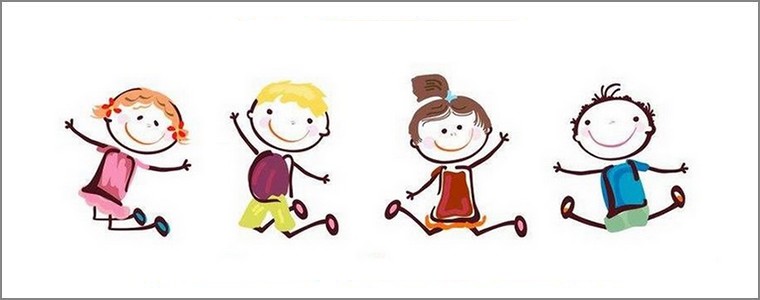 Evaluation comportementale
Chaque jour l’enfant  qui a respecté les règles de vie reçoit un aimant ( chenille)
En fin de semaine, suite au conseil de classe les enfants qui ont collectionné 5 aimants sont valorisés
Le vendredi, 4 mascottes sont remises aux enfants
Trois réunion de parents individuelles sont organisées: en décembre, en avril et en juin
Cahier de communication
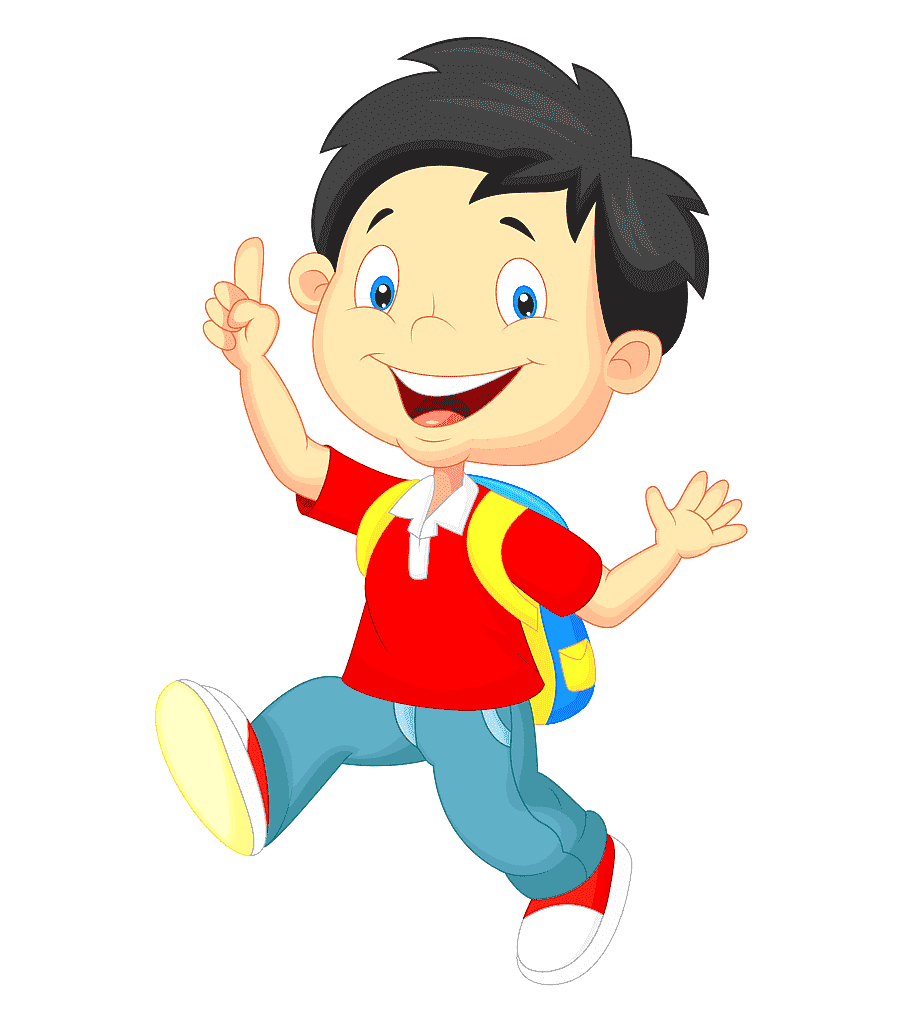 Contact entre la maison et l’école

 Elle doit être complétée, vidée et signée par les parents 

 Remise à l’élève dès le lendemain matin
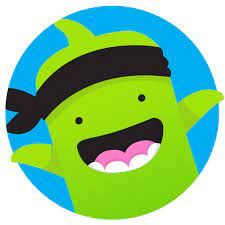 Class Dojo
Permet d’échanger  en direct avec l’enseignant

 Permet de recevoir des photos des enfants en pleine action 

Permet aux deux parents de recevoir les informations
Notes
Pour des raisons de sécurité et de convivialité:
			Pas de petits jouets!

	On apporte son cartable   TOUS LES JOURS 
    Assez grand pour que l’enfant soit autonome     pour ranger ses affaires
    Avec son QR code de garderie
Je vous remercie pour votre attention.
Je vous souhaite une excellente fin de soirée
Madame Murielle